Start random.
Align.
Pick one random sequence.
Slide (jump) to improve the alignment.
Slide (jump) to improve the alignment.
Pick jump with probability proportional to improvement in score
(not necessarily global optimum).
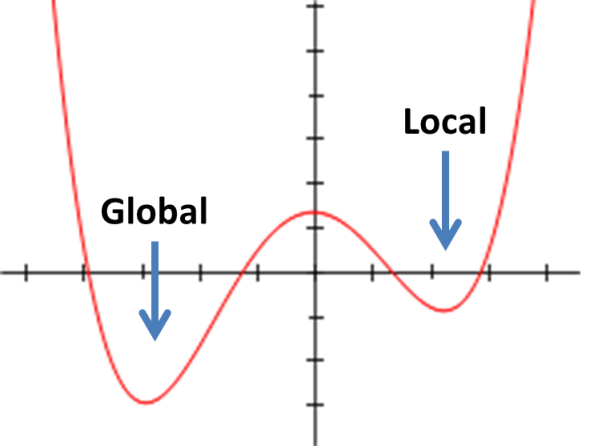 Eventually (hopefully) we arrive at an alignment of the real motif.
Thus we found the original (hidden) pattern.